Педагогический совет № 4 на тему: «Красота  - это то, что создает человек»
Уразова О.В.
 старший воспитатель
Сп – «Детский сад  №1 «Одуванчик» 
с. Большая – Глушица
2015 г.
Теоретическая часть
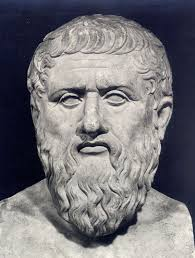 Идеи эстетического 					воспитания зародились в 				глубокой древности во 					времена Платона и 					Аристотеля. 
                              Термин «эстетика»                			    происходит от
                                                   греческого – 					          воспринимаемый								чувством.
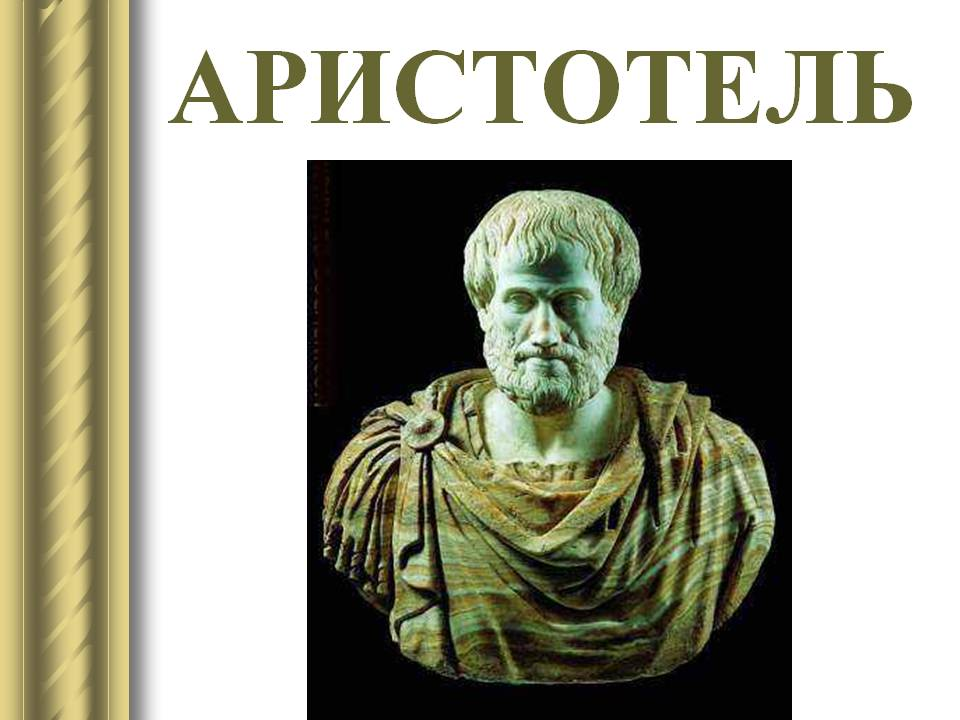 Что такое эстетическое воспитание?
Основные положения, говорящие о его сущности понятия "эстетическое воспитание"
Задачи эстетического воспитания:
Сообщения воспитателя каждой возрастной группы по задачам эстетического воспитания
Доклад музыкального руководителя Клемчук  А. А.
«Как решаются задачи эстетического воспитания в музыкальной деятельности»
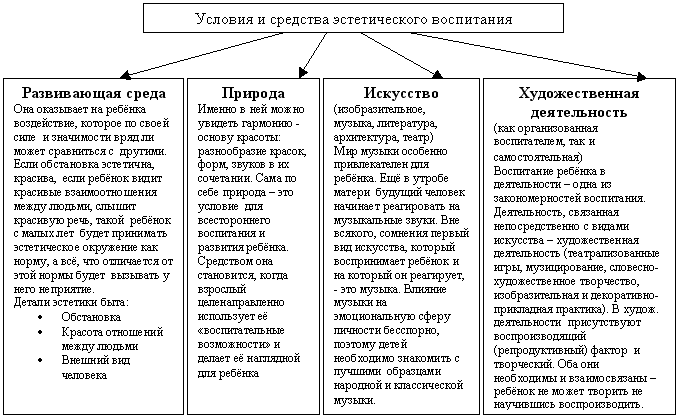 Три правила:
Необходимо помнить:
Сообщение воспитателя Ямщиковой  Е.А. 
«Роль педагога в эстетическом воспитании детей»
Практическая часть:
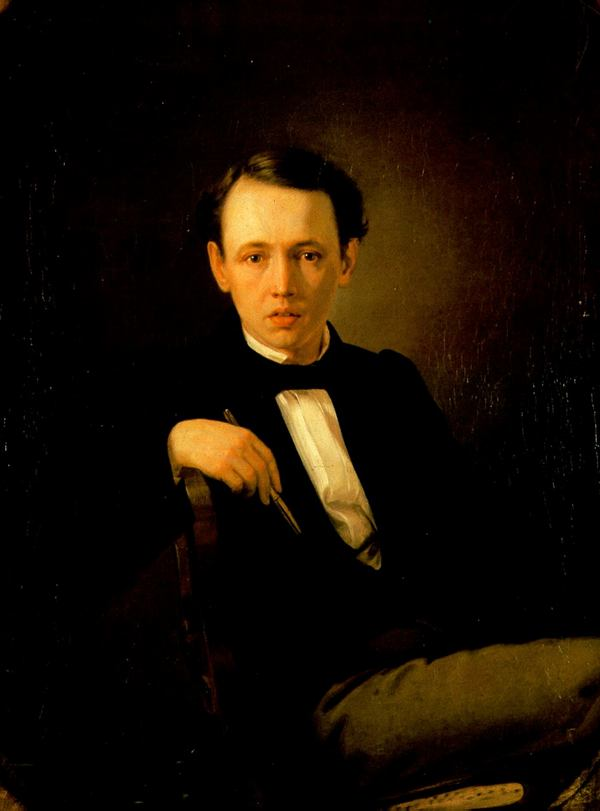 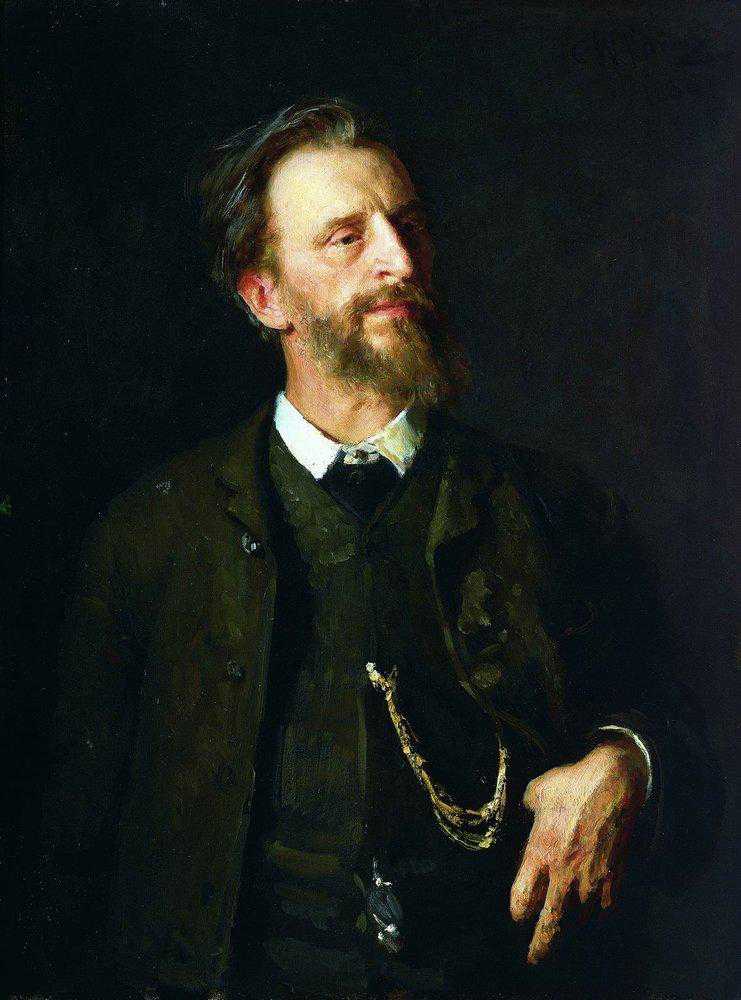 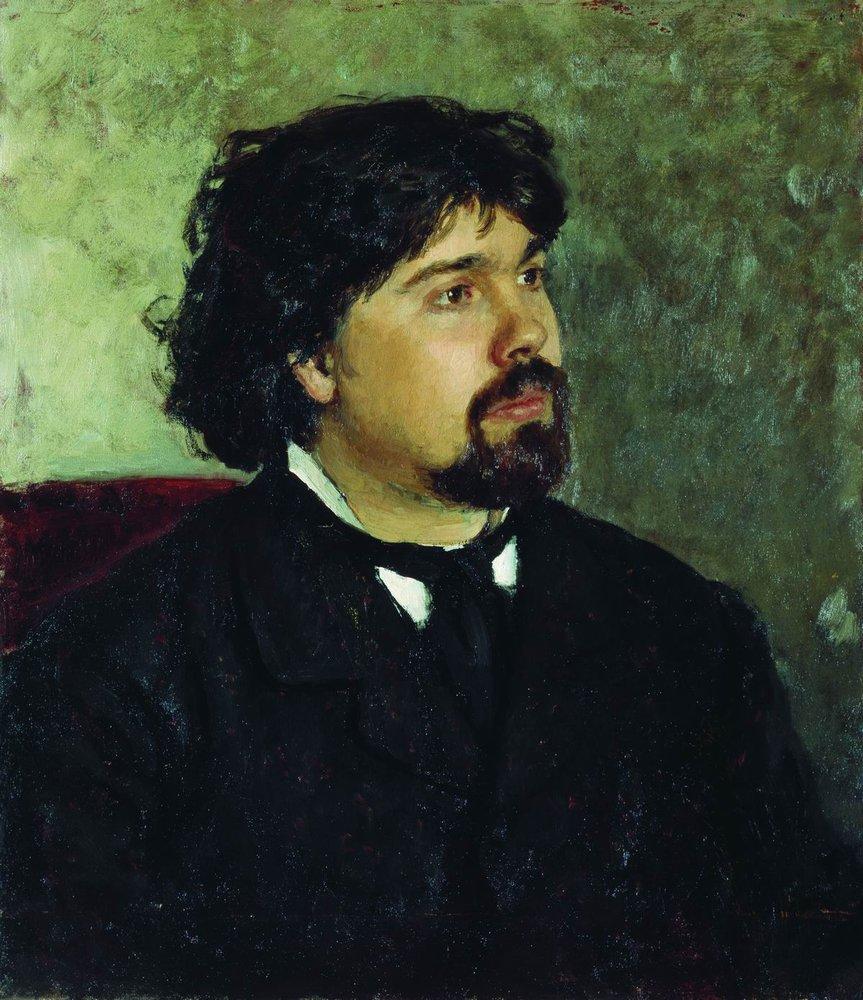 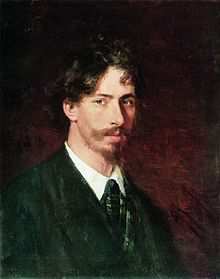 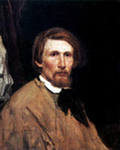 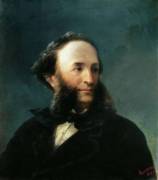 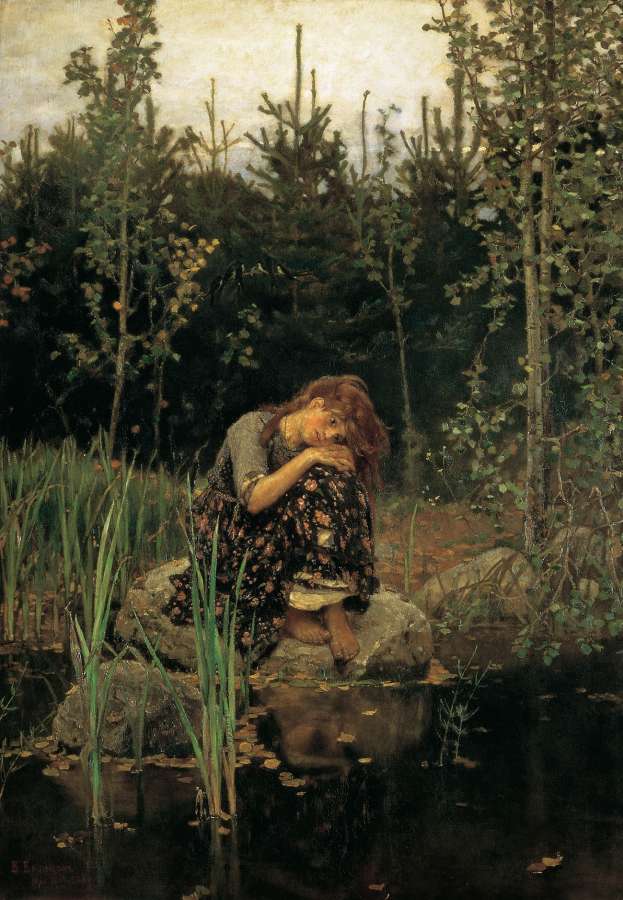 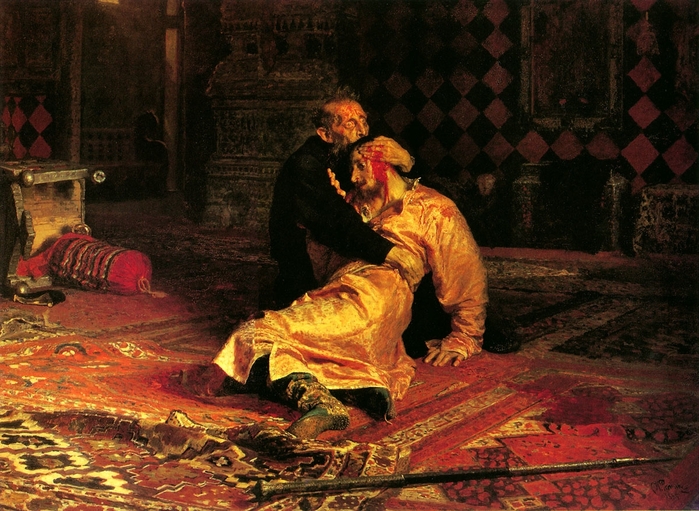 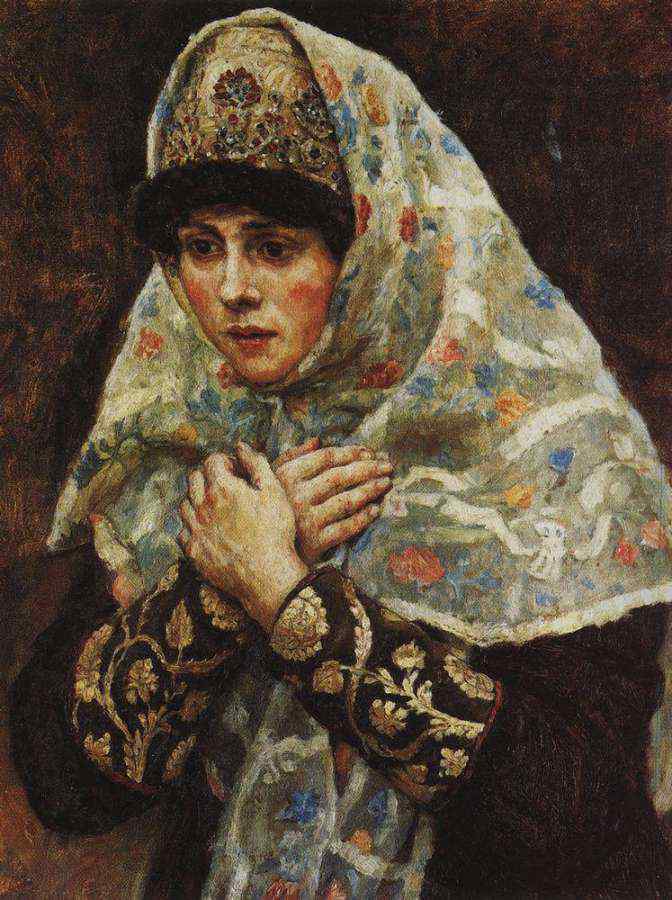 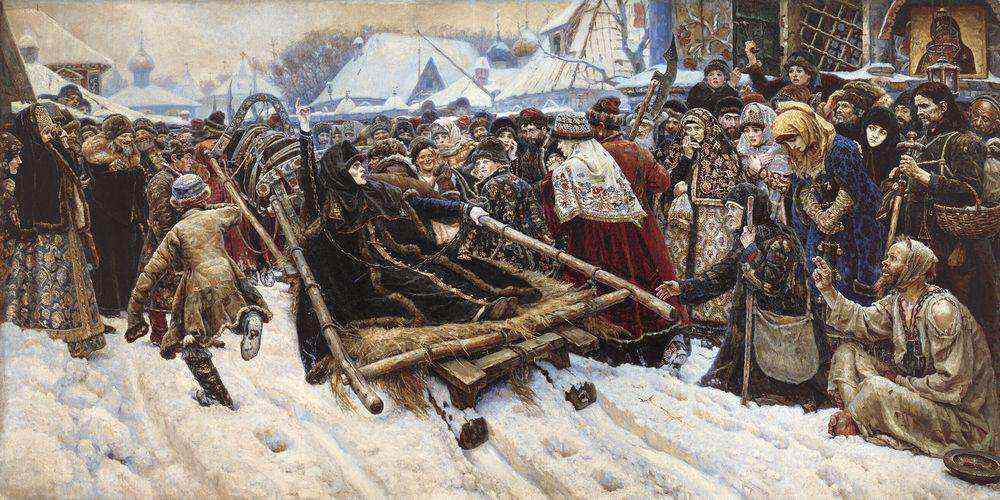 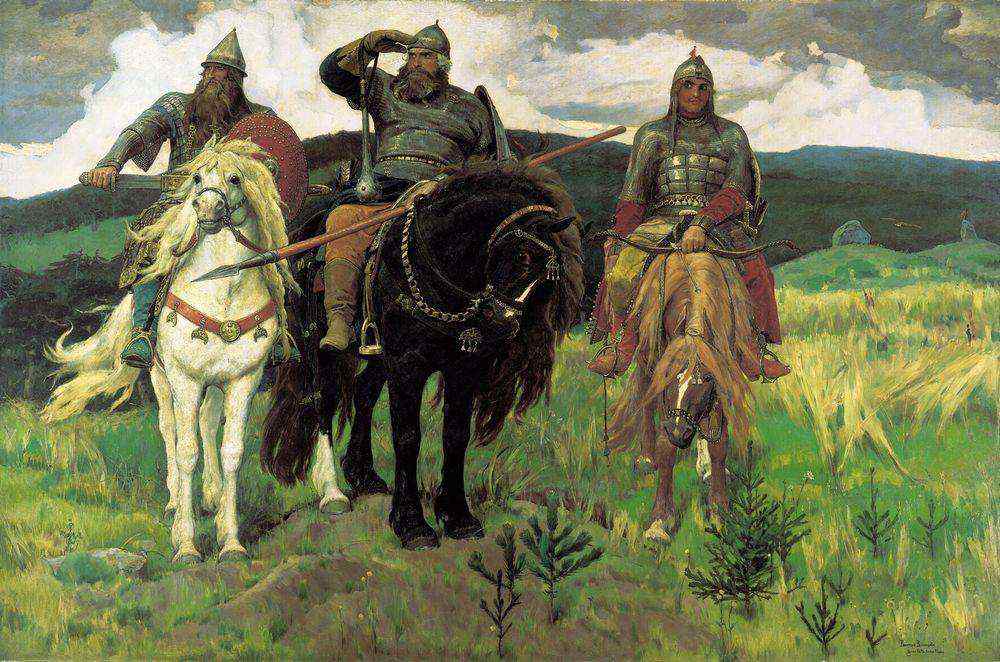 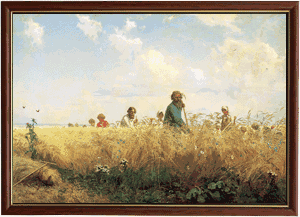 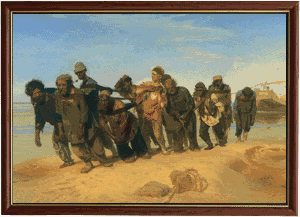 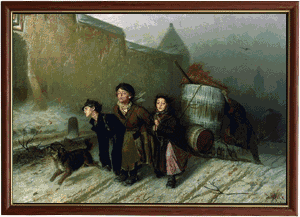 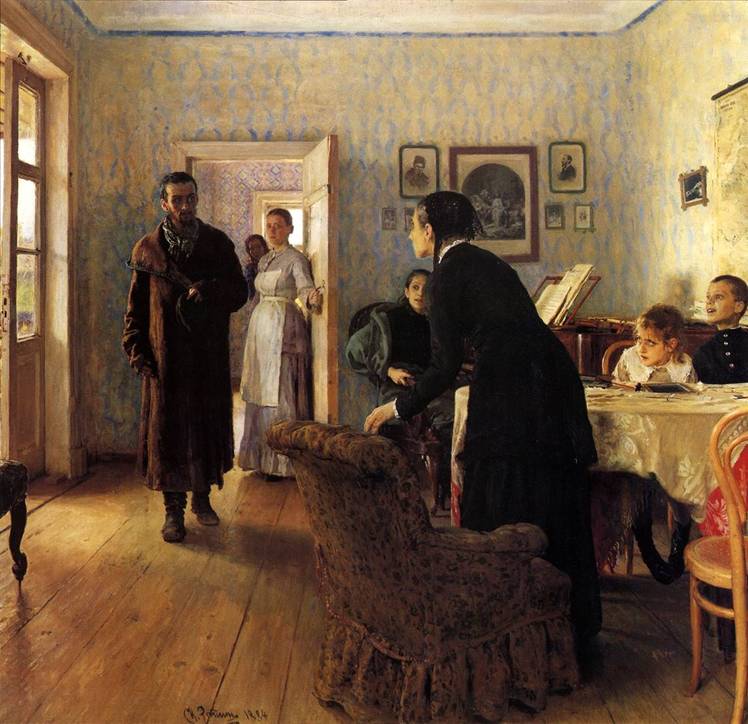 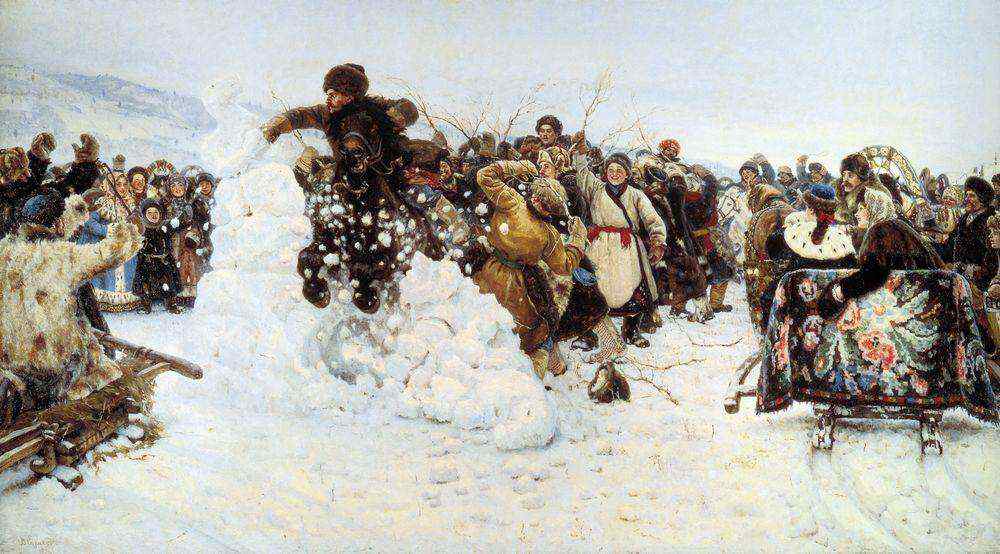 [Speaker Notes: Найти  репродукции картин И.Е. Репина.]
Анализ анкетирования воспитателей по интерьеру групп



Результаты опроса детей по выявлению интереса к музыке
Решение  педагогического совета:
 1.
 Продолжать работу по художественно –эстетическому воспитанию детей 
Срок – постоянно   отв. – воспитатели групп 
2.
Создать музыкальный уголок в средней группе№1
Срок – 10. 04. 2015г.  Ответ – Ямщикова Е.А.
3.
Пополнить  недостающими материалами и пособиями уголки по художественно – эстетической деятельности в группах и музыкальном кабинете 
Срок  - 10.04.2015 г. 
Ответ – педагоги групп, музыкальный руководитель
4.Подготовить для родителей консультации по художественно –эстетическому воспитанию детей
Срок – 15.04.2015г.
Ответ – воспитатели групп
Спасибо за внимание!!!